RUSSIA
GARRETT
Capital city
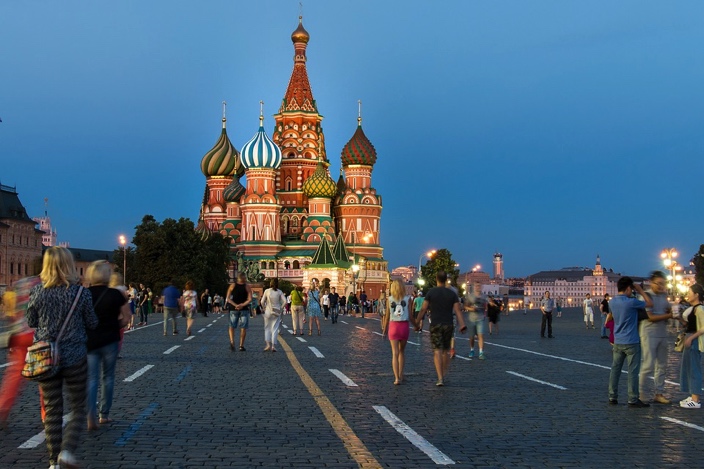 Moscow
Language is Russian
Location on the map
Flag
currency
144 million pounds
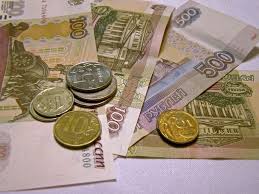 The national food is pelmeni
Population
144.3 million
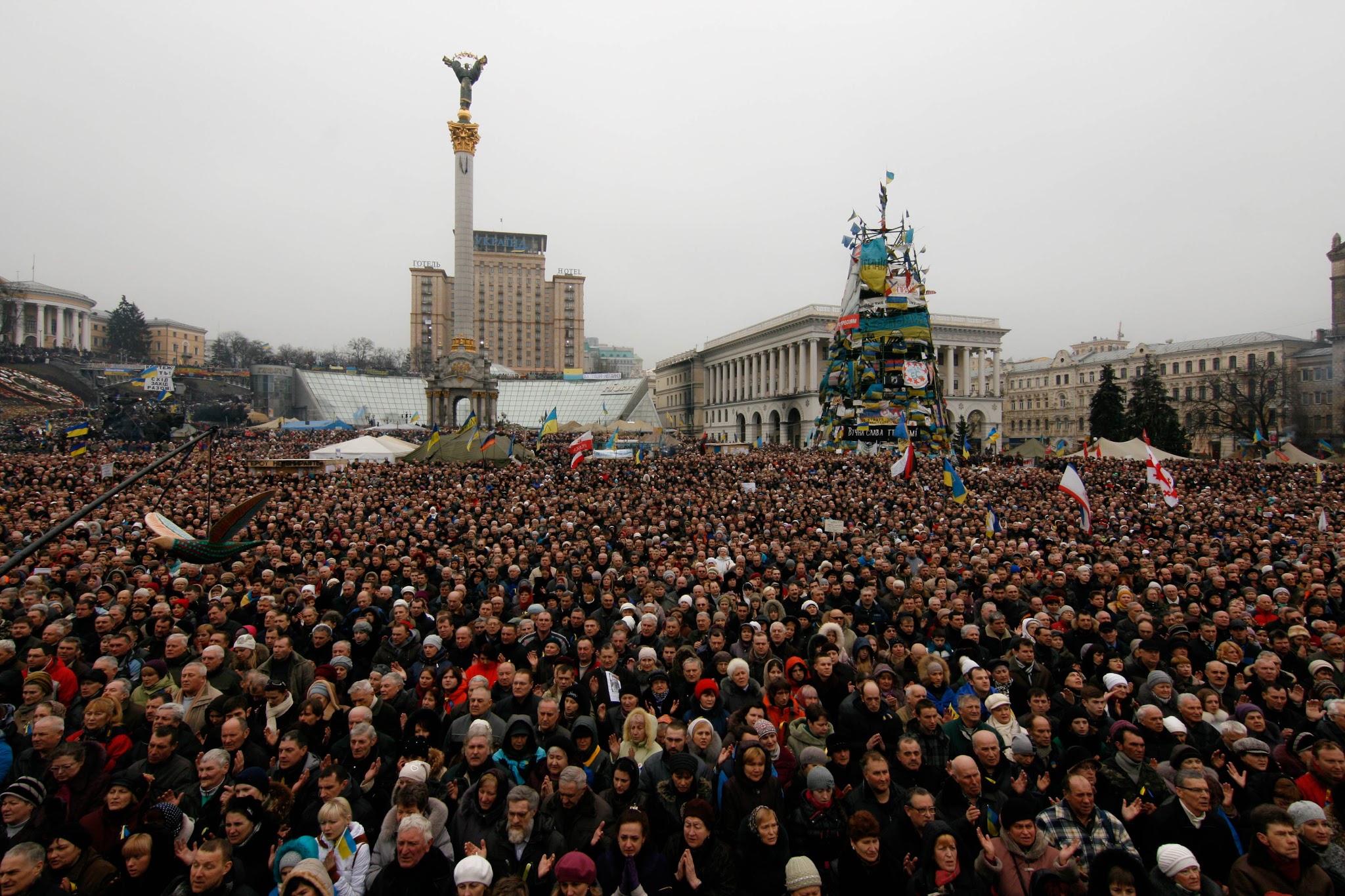 Famous people
Anna kournikov]pro tennis player
Irina Shayk]model
Maria sharaova]tennis player
Osanna grevionk]singer
Regina spektor] singer
Anna kournikova
Irina shayk
Maria sharaova
Hi in Russian
ЗДРАВСТВУЙ